Understanding Payroll Deductions
Grade 11+
A Special Note for Teachers
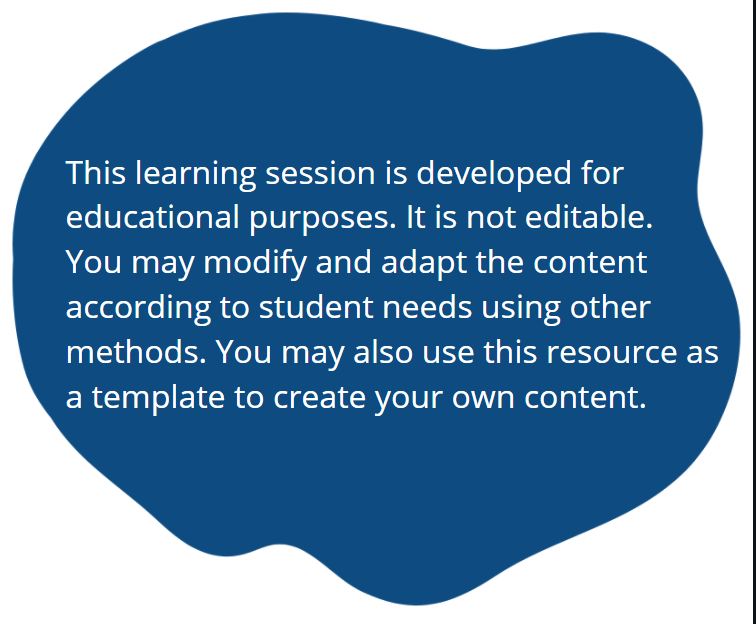 Students Will…
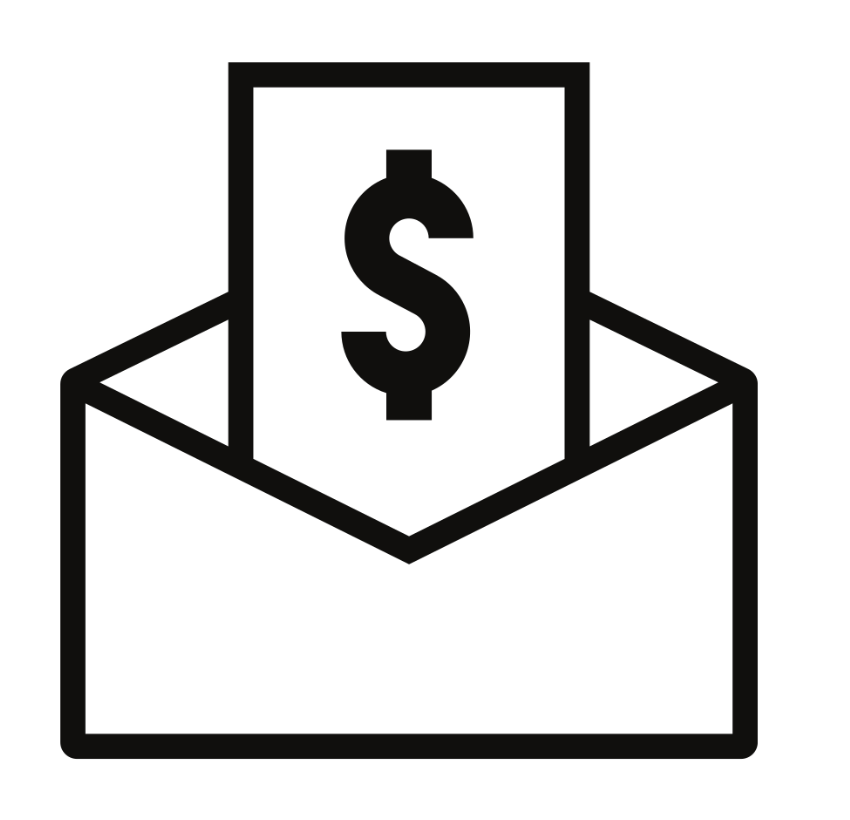 Understand deductions on a pay cheque.

Learn about government payroll deductions such as CPP, E.I., and Income Tax.

Learn about Pension plans, Union dues, Charitable donations and Benefit plan-contributions.

Learn about Federal and Provincial tax brackets.

Understand deductions for different income levels.
Why Taxes?
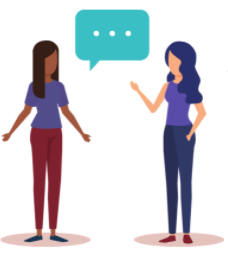 Think-Pair-Share
Our taxes pay for many services that the citizens of our country use. This includes healthcare and public services.

Can you think of some services for people in your community that are funded by tax dollars?

Are there other services in another part of the country that are funded by tax dollars?
Understanding Pay Stubs
We all love getting our first pay cheques! 

As we start working, we sometimes gain more independence to make choices around how to spend and save our money. In some cases, we can cover expenses for ourselves and our loved ones which is also rewarding.

You might be surprised to see that the amount you take home is different (less) from the amount of you were told would be your initial pay! 

Let’s examine where that money goes to and how it is calculated!
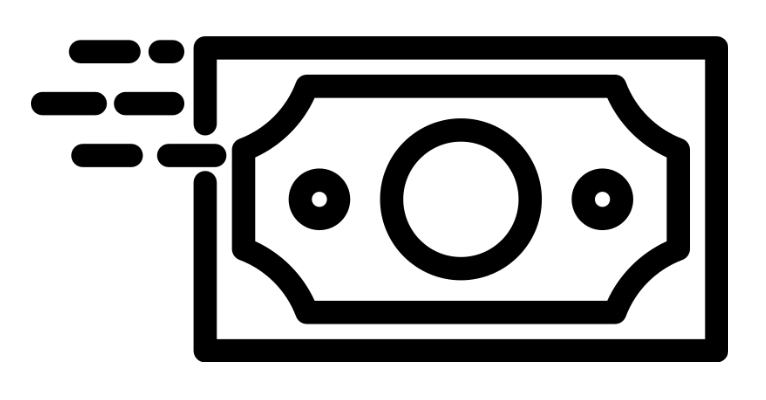 Income Tax
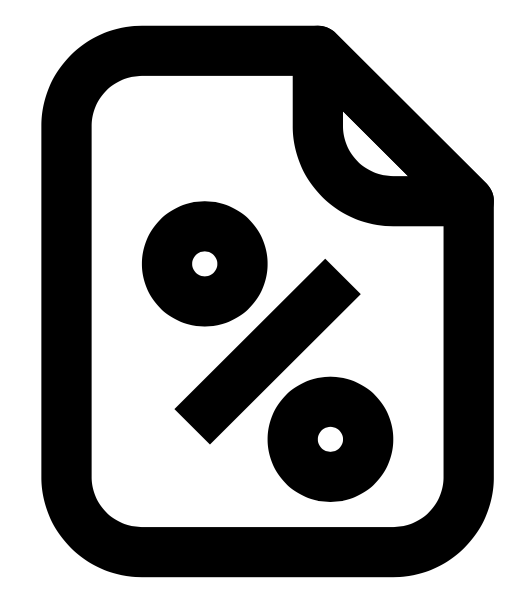 What is it?

Income tax is the percentage of tax that you must pay from money earned by working and/or investing.

The amount of tax that you pay depends on your income level. 

Those with a higher income will have to pay a higher amount of taxes.

Let's start with the smaller tax brackets in the following examples.
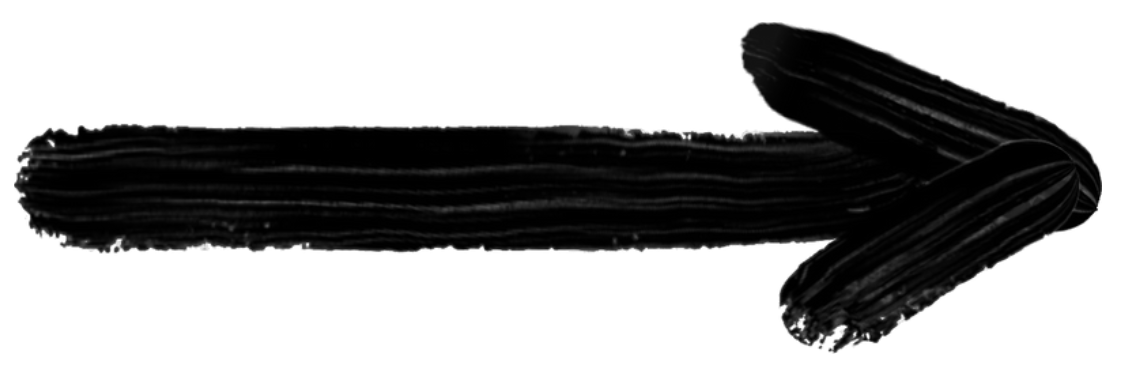 Income Tax
There are two types of taxes you will see in Canada: 
Provincial and Federal.

Federal taxes are for all of Canada.

Provincial (and territorial) taxes are for the province (or territory) in which you live.

The amount of Provincial (or Territorial) taxes that citizens pay are different for every province or territory.
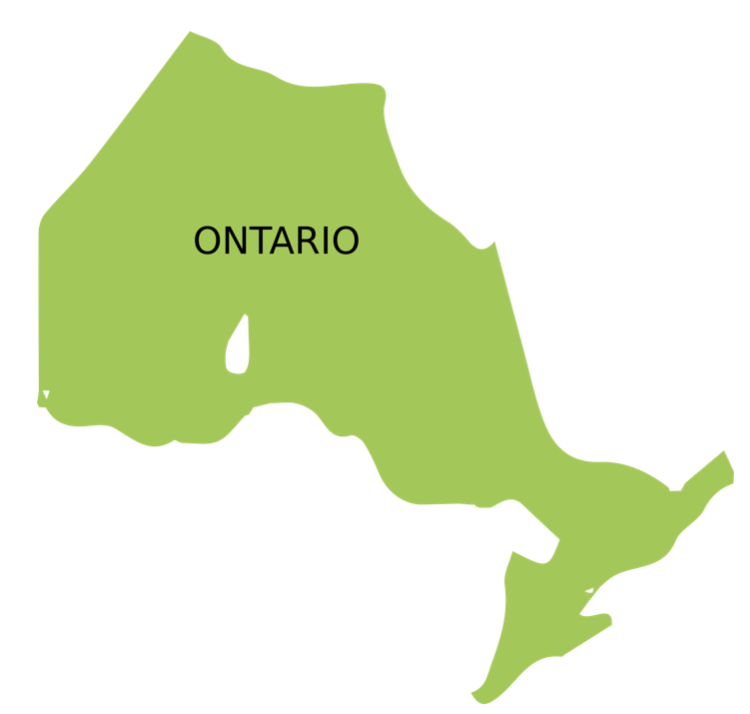 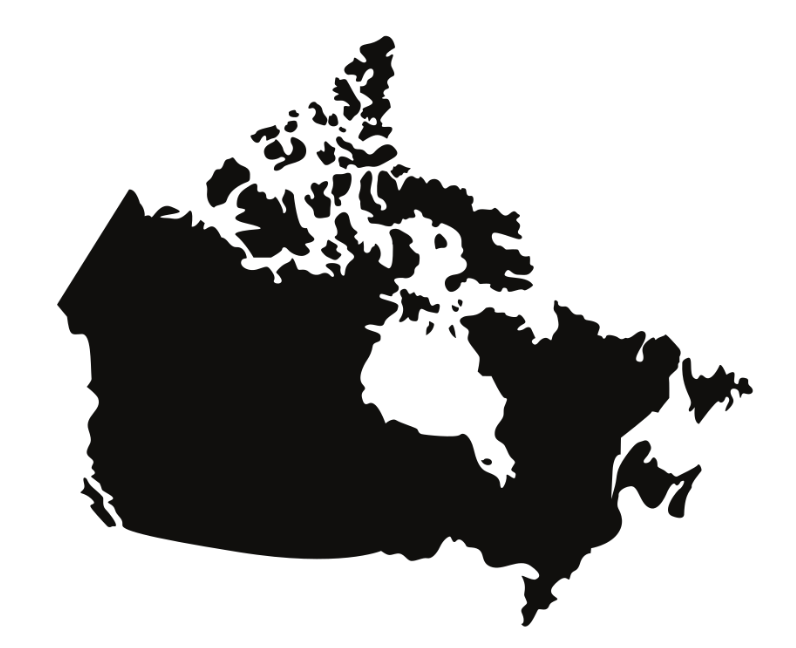 Income Tax
Do some research on taxes to get an understanding of how deductions are calculated. Remember to look at both Provincial and Federal.

Here are some links you can start with:

Personal Income Tax

Tax Rates
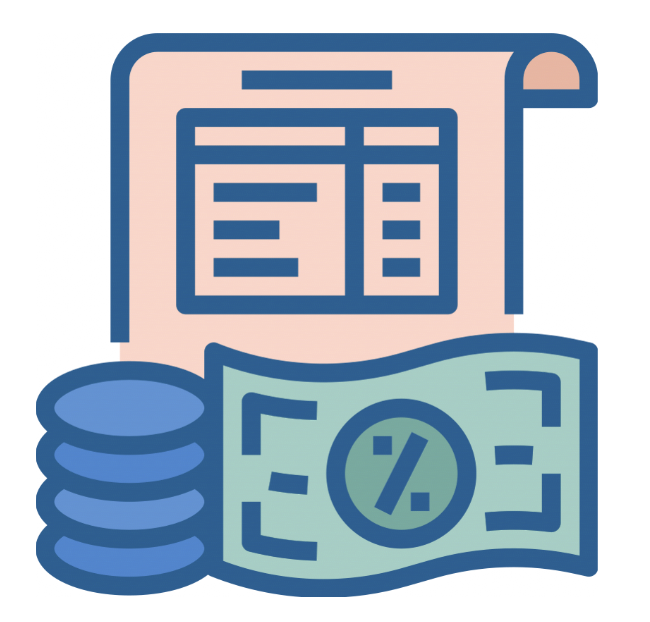 Income Tax
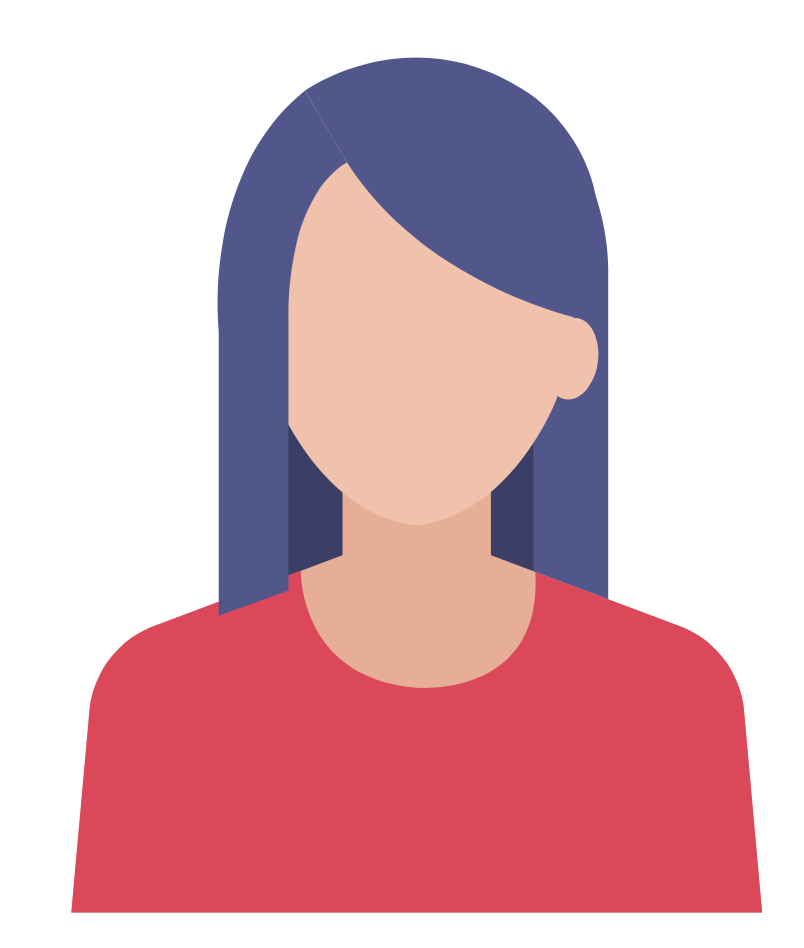 Follow through to see the deductions for an employee 
named Tanya from 2021. 
She is an adult and lives in Ontario.

Tanya earns  $28,058.68 in a year.
Every two weeks she receives a pay cheque for $1,079.18.

$54.59 of every pay cheque will go towards Provincial Income Tax.

This tax rate is 5.05%.
Income Tax
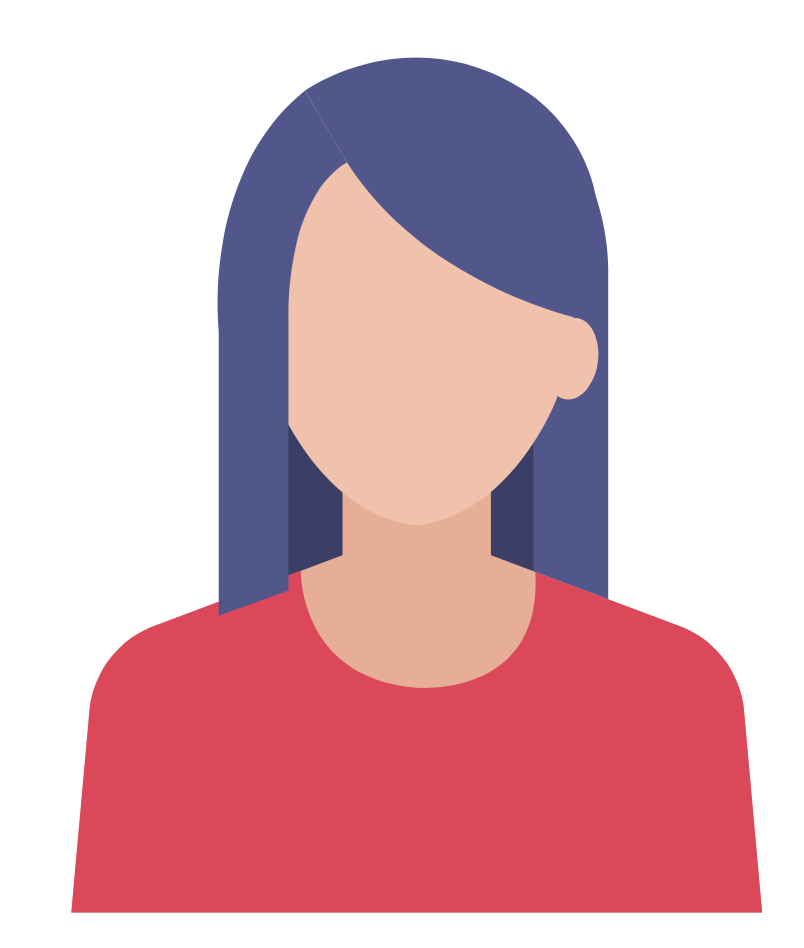 Now let's look at Federal Tax. 

We saw that every two weeks Tanya receives a pay cheque
for $1,079.18.

$161.88 of her pay cheque will go towards Federal Income Tax.

This tax rate is 15%.
Income Tax
More information on Income Tax Rate brackets is available at these links:

Federal Income Tax Rates

Provincial Income Tax Rates

Note that the tax rates can change year to year as well.
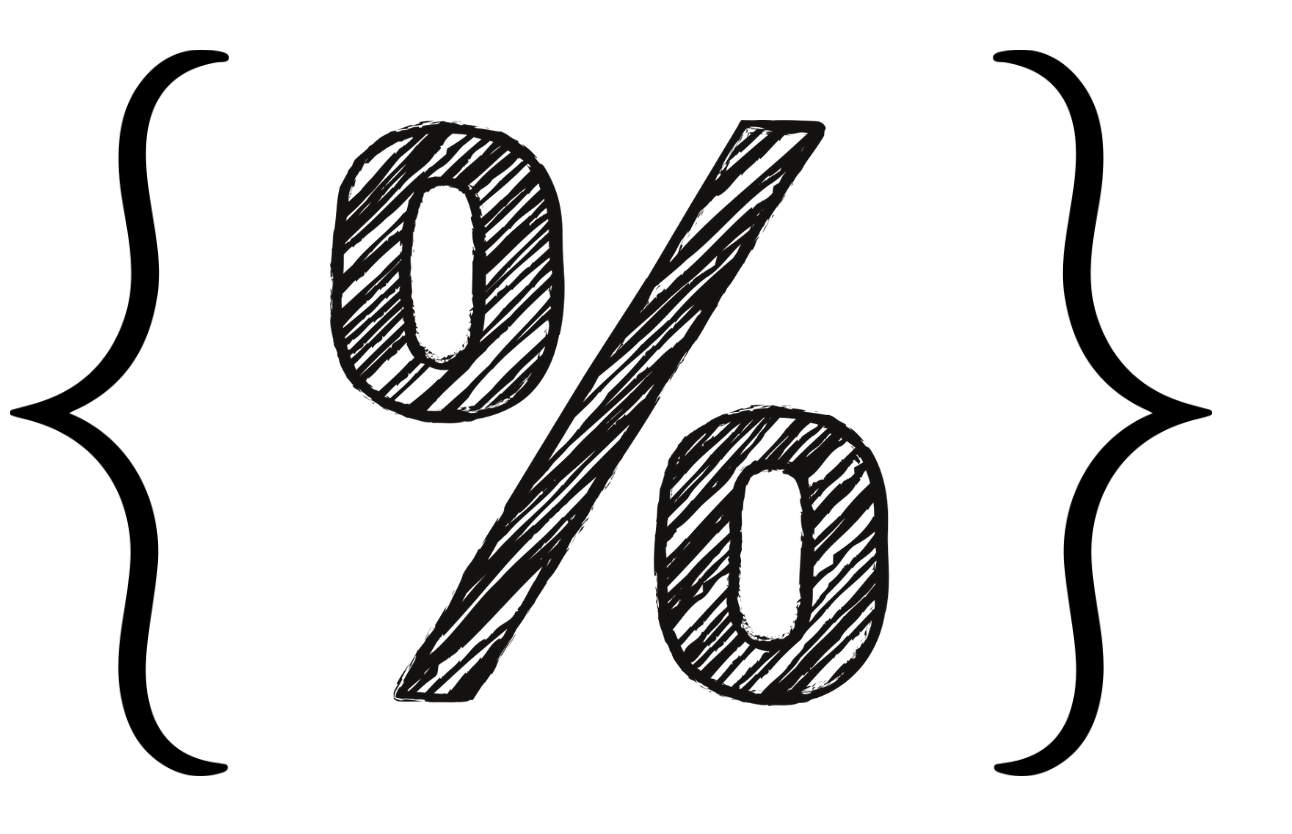 Income Tax
Important detail! People who make more money pay more taxes. 
Here's why:
Income tax is calculated in tiers.  This is called the Progressive Tax System.

The first income you make up to a base level is taxed in the lowest bracket.

Additional income higher than that base level is taxed in the next bracket.

The highest earners will be taxed at the highest bracket.
Tax Credits
Important details! 

The Federal and Provincial government gives you Tax Credits to reduce the amount of Income Tax you may owe.

Depending on your circumstances and resulting tax credits, your income tax payroll deduction may be less than what you calculate using only the tiered tax brackets.

For more information check out this link: Basic Personal Amount
Tax Credits
Some Indigenous people may be eligible for the Ontario First Nations Harmonized Sales Tax (HST) rebate. This will give tax rebates on certain goods and services. 

For information on eligibility, to find out what qualifies, and how to submit a claim, view this link: Ontario First Nations Harmonized Sales Tax (HST)
CPP: Canadian Pension Plan
What is it?

The Canada Pension Plan gives people over the age of 65 a source of monthly income.

During your working years some of the money you make is set aside for you to use once you’re retired.

People aged 18-65 are required to pay into the CPP.
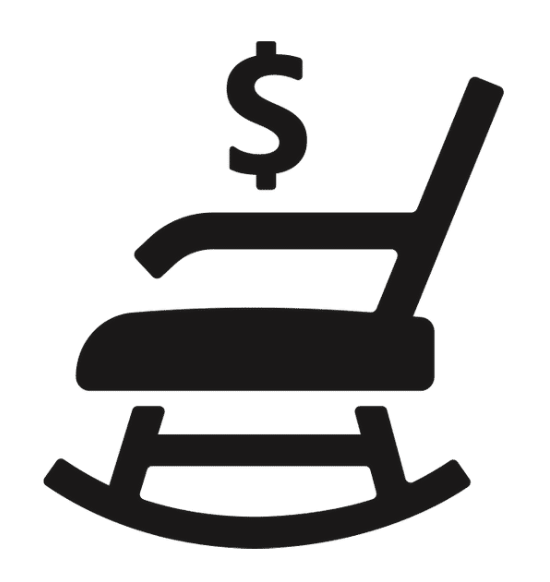 CPP: Canadian Pension Plan
The employer contributes an equal amount to the employee’s CPP as is deducted from their earnings. 

So, for the amount that is deducted from your paycheque, the employer contributes the same amount.

Example: 
If your employer deducts $120.30 in CPP for the month your total is:$120.30 (your deductions) + $120.30 (your employer’s contributions) 
= $240.60 (Total CPP contribution)
CPP: Canadian Pension Plan
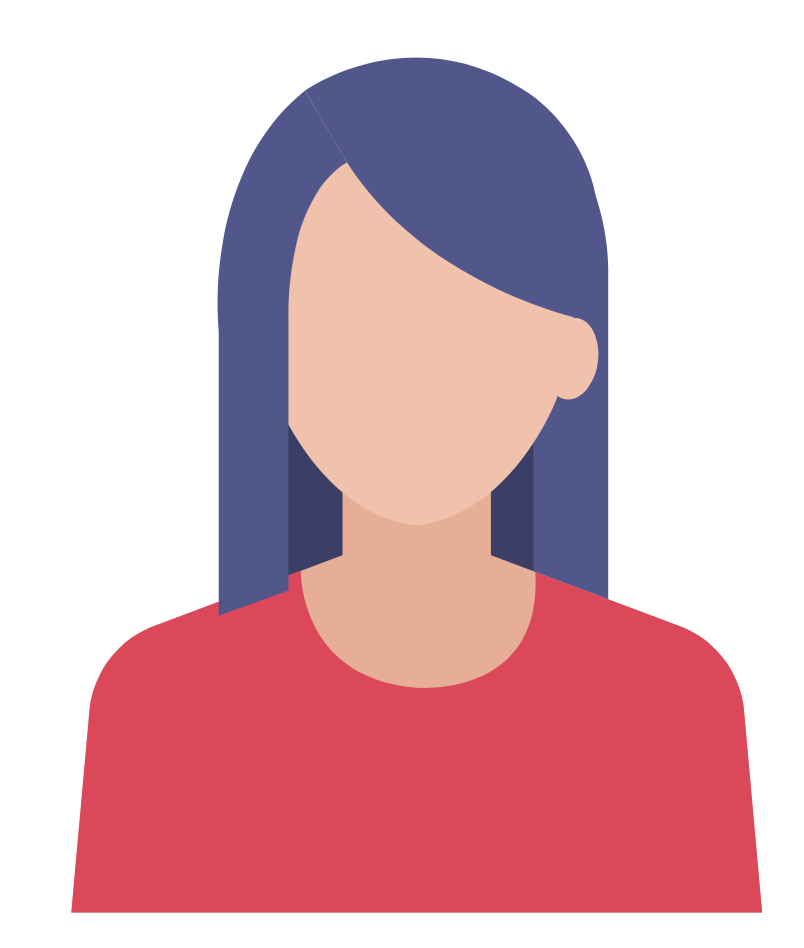 For every cheque Tanya receives, $51.47 
is deducted to go toward her CPP.  

In a year, $1,338.44 of her total earnings go to her CPP.

Her employer will match (pay the same amount) her CPP contribution. She has $2,676.88 in her CPP from her own and her employer's contributions combined.

$1, 338.44 × 2 = $2,676.88.
CPP: Canadian Pension Plan
More information on CPP is available here:

Canada Pension Plan
E.I. Employment Insurance
E.I. or Employment Insurance gives people a source of income when they lose their jobs through no fault of their own.

Some examples of this situation are:
The end of a work contract.
Getting laid off. This can happen when a company no longer has the money to pay you to keep your job.

The maximum length of time someone can receive E.I. is usually one year and but can vary depending on circumstances.
E.I. Employment Insurance
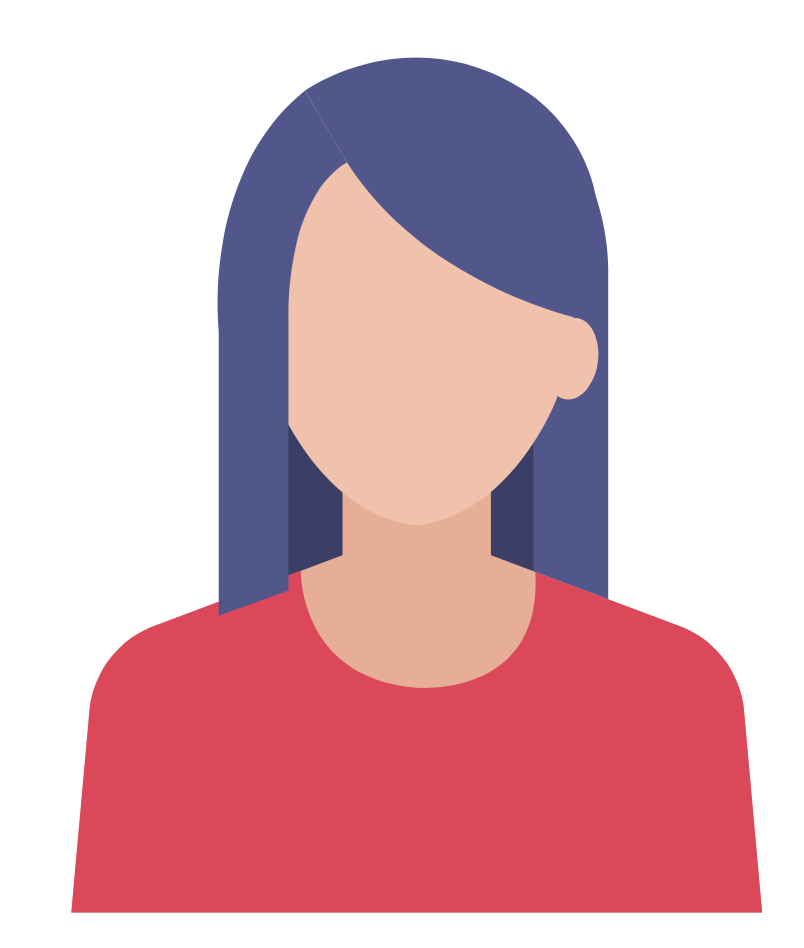 Tanya will see some of her pay cheque goes toward E.I. 
If she is laid off her job, she will apply for it and have income between jobs.

Tanya's paystub will list $17.05 going toward E.I. On top of this, her employer contributes $23.87 for each of her pay periods.

This means that $40.92 is added to the E.I. She might be able to claim it later.

$17.05 + $23.87 = $40.92
E.I. Employment Insurance
You should absolutely apply to E.I. if you think you might be eligible! This gives you some financial security while you are between jobs, which we all deserve.

More information on E.I. can be found here:

https://www.canada.ca/en/services/benefits/ei.html
Union
What is it?
A Union is an organization that workers at a company can choose to form. Together they have the strength to ask for better conditions for all the people who work there. 
Some things a Union may ask for its workers are:
Better wages
Benefits
Workplace health and safety
Stable work hours
Benefit Plans
What are they?
Some workplaces will offer Benefit Plans to their employees. Plans will vary, and the employer will share the details in advance. Plans may include:
Parental leave: Parents can take time off to care for a new baby or a child and receive wages.
Healthcare: Some additional services that aren't already covered.
Retirement: Additional funds for retirement than the CPP. 
Note: The amount is decided on in advance. It won't turn out to be lower than expected.

In the next slides you will see two types of benefit plans.
Benefit Plans: RSP (Retirement Savings Plan)
What is it?
An RSP is a plan that an individual can set up to save additional money for retirement.
Your money grows tax free while it's in the account.
When you retire and take money out you will pay taxes on it.
You can set it up to deduct a regular amount of your pay cheque into your RSP.
Benefit Plans: Additional Healthcare
What is it?
Sometimes an employer will offer additional healthcare benefits to an employee.
This can include anything that isn't offered by the public healthcare system. Each plan will be different and is outlined in advance so the employee can see what the plan includes when they accept a job.
Dental 
Vision
Parental leave
Alternative healthcare such as: naturopathy, physiotherapy, acupuncture
Benefit Plans
If you would like to learn more about benefit plans, you can do some research online. Here is a starting point:

Benefit Plans
Charitable Tax Credits
More Useful Tips

Did you know that registered Canadian charities are eligible for tax credits?

If you donate to a charity, the Provincial and Federal governments will give you some money back for your donation! 

This helps to encourage people to donate to charities.
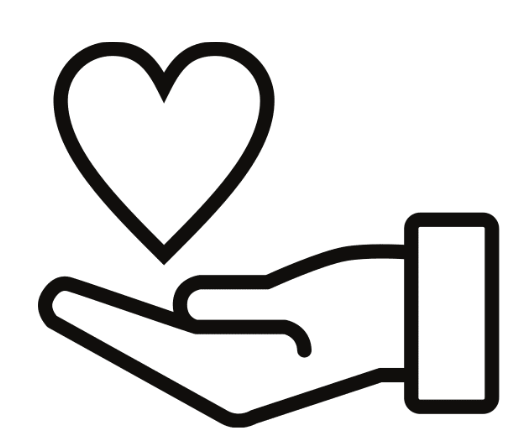 Charitable Tax Credits
Adrian donates $300 in a year to his favourite charity. He lives in Ontario and claims the donations when he files his taxes.

He receives a $59 Federal tax credit, and a $21.26 Provincial tax credit.

Let's add the Federal and Provincial Tax Credits together:
59 + 21.26 = $80.26 

All together he gets $80.26 returned to him later!
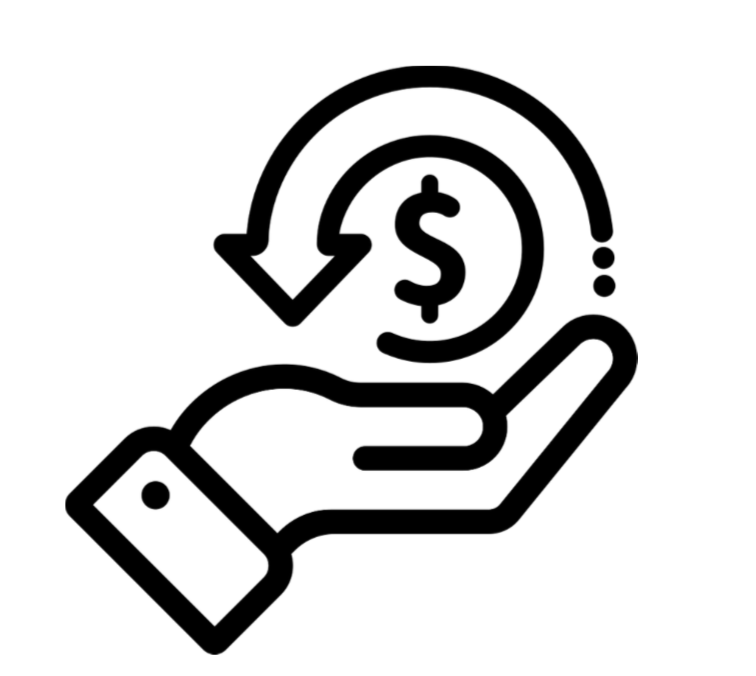 Sample Pay Stub
There is a worksheet with this activity which contains sample pay stubs.

If you have your own pay stub, we encourage you to look at any deductions on it to understand it better!

Turn to the first page of the worksheet and calculate the amount of earnings that will go to Federal and Provincial Income Tax for another example.